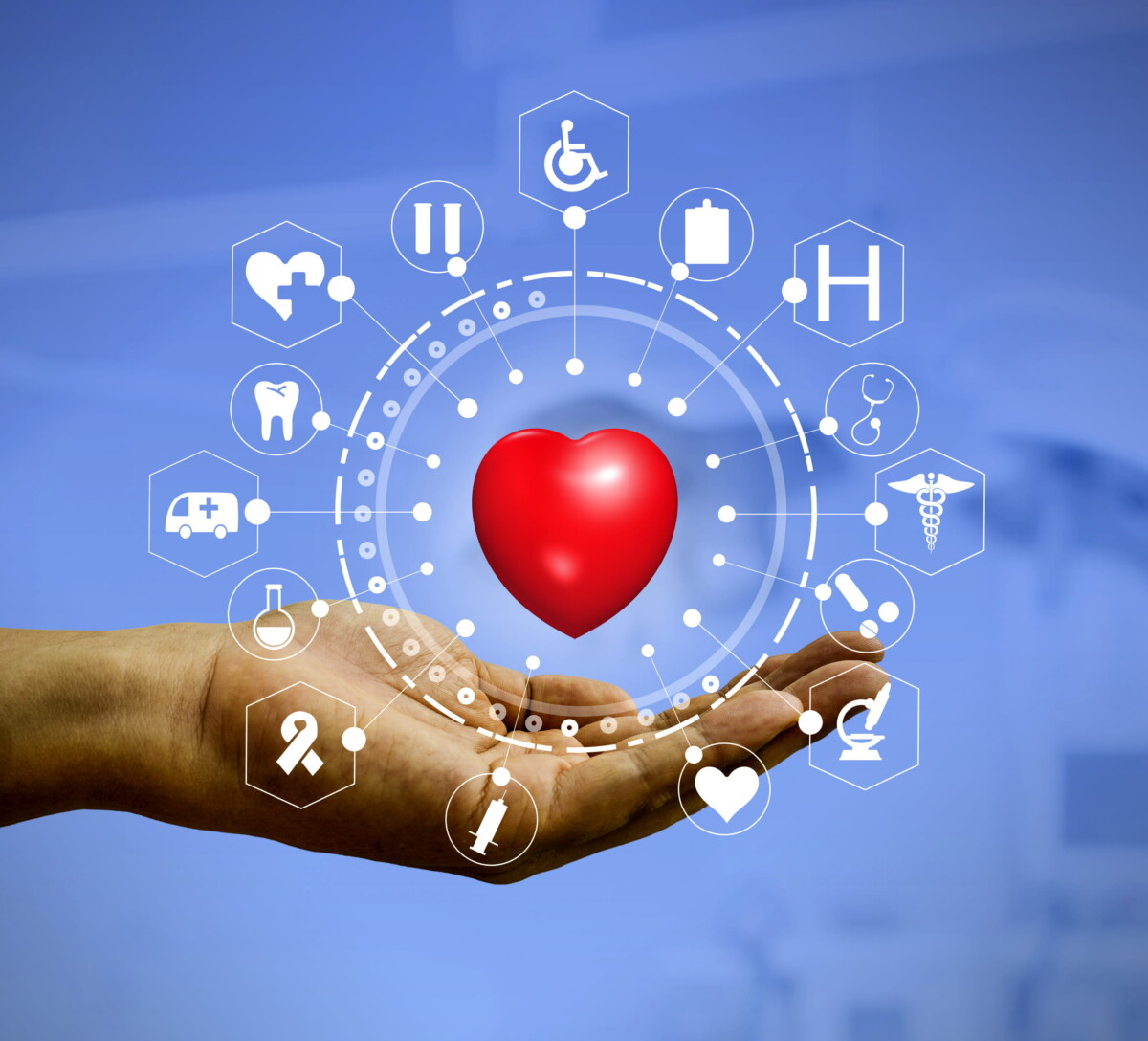 Demystifying Health Insurance:
Marketplace Overview
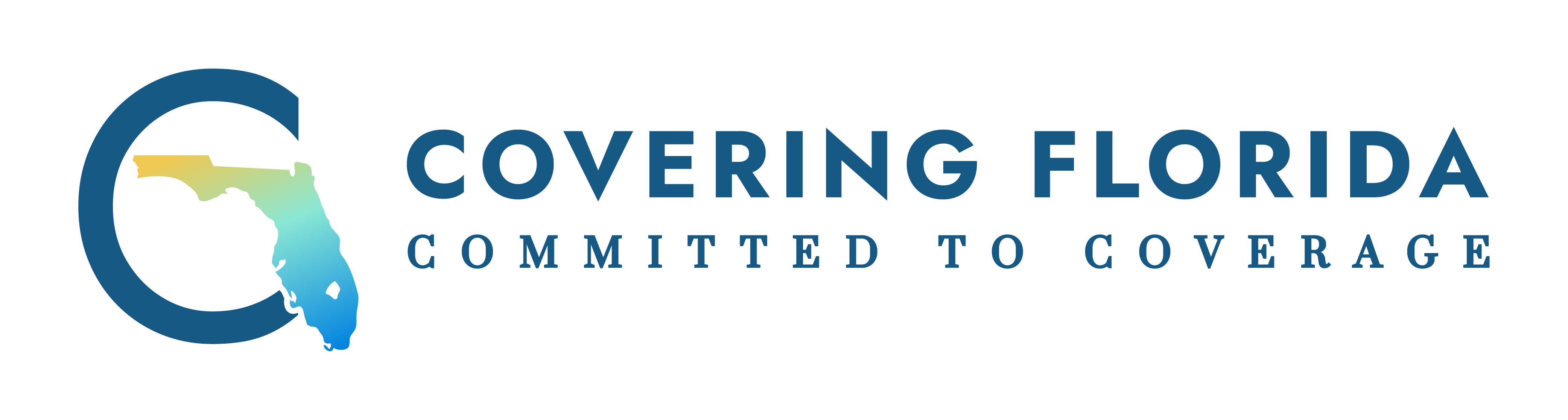 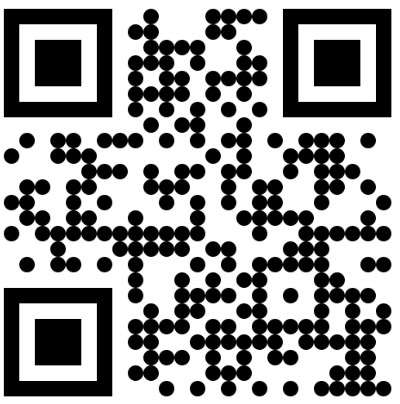 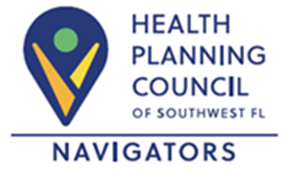 Presented by
Harry Guerra, MBA
Certified Navigator
Agenda
Importance of Health Insurance
Affordable Care Act (ACA) Overview
ACA Primary Goals
ACA Benefits
Marketplace Health Insurance Metal Tiers
Basic Elements of Qualified Health Plans (QHP)
Open Enrollment
Special Enrollment Period (SEP)
The Importance of Having Health Insurance
Having health insurance is crucial for individuals to protect themselves financially and access necessary health services. However, having health insurance through the Affordable Care Act (ACA) holds particular significance as it offers several important benefits.
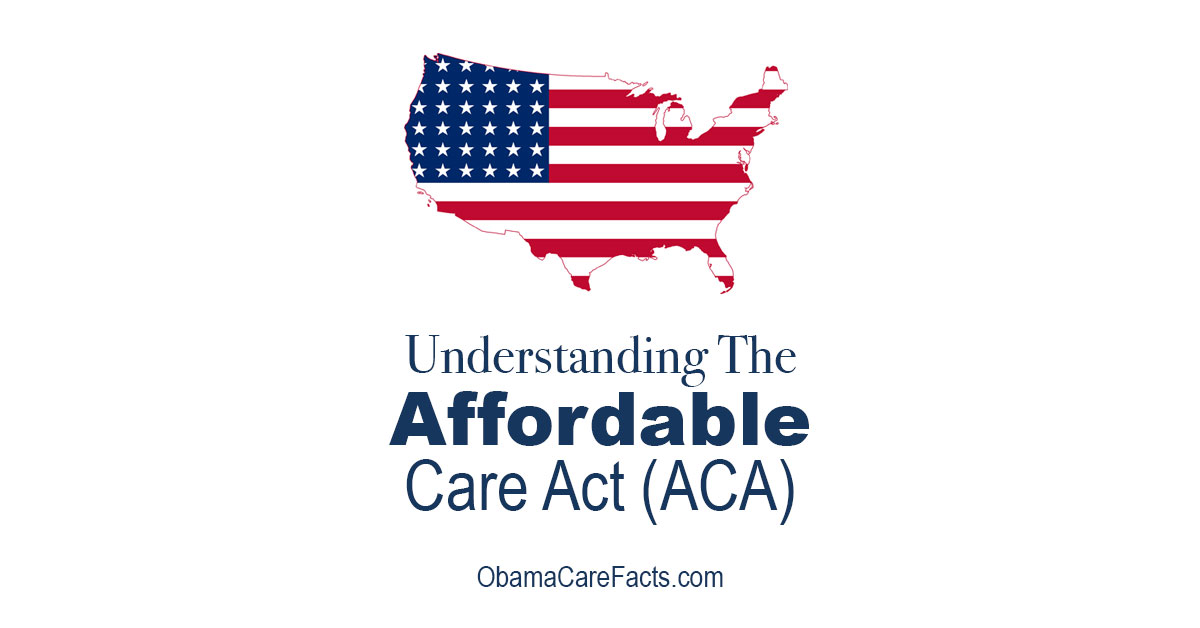 What is the Affordable Care Act (ACA)?
Affordable Care Act (ACA)
A comprehensive health care reform law enacted in March 2010
The ACA created online marketplaces where you can sign up for health insurance during an open enrollment period or special enrollment period throughout the year
Each state has a Health Insurance Marketplace that offers a variety of private health plans
Premium Tax Credit assistance if qualify
Affordable Care Act (ACA) Primary Goals
The law has 3 primary goals:
1. Make affordable health insurance available to more people
Provides consumers with subsidies (premium tax credits) that                                    lower costs for households with incomes between 100% and 400% of the Federal Poverty Level (FPL) (*this changes annually)
2. Expand the Medicaid program to cover all adults with income below 138% of the FPL (*Not all states including Florida have expanded their Medicaid programs)
3. Support innovative medical care delivery methods designed to generally 	lower the costs of health care
2025 Federal Poverty Levels (FPL)
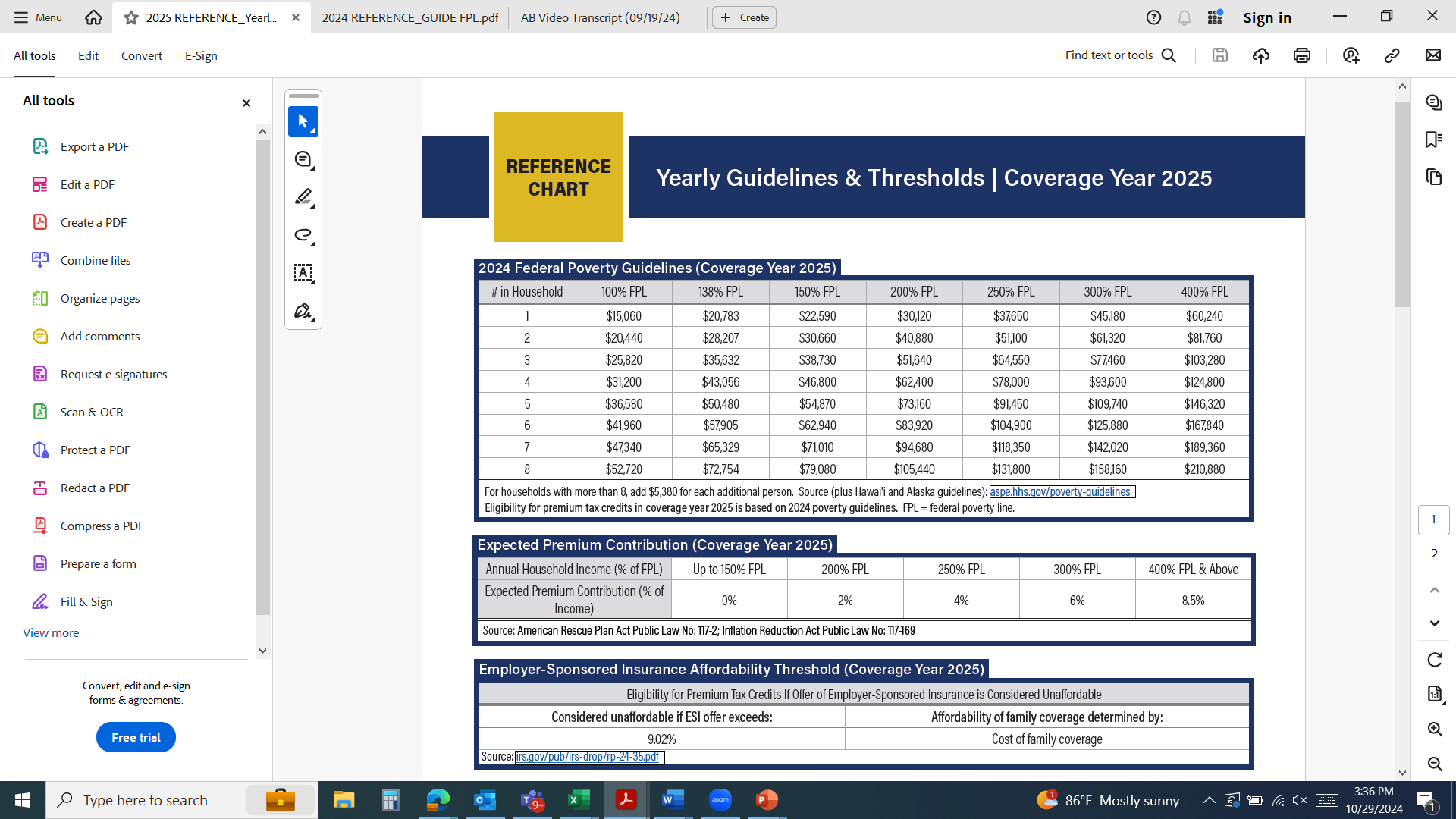 Affordable Care Act (ACA) Essential Health Benefits:
Marketplace Health Insurance Metal Tiers
These levels are designed to provide consumers with a range of options based on their healthcare needs and budget. Here is an overview of the ACA health insurance levels:
Bronze
Silver
Gold
Platinum
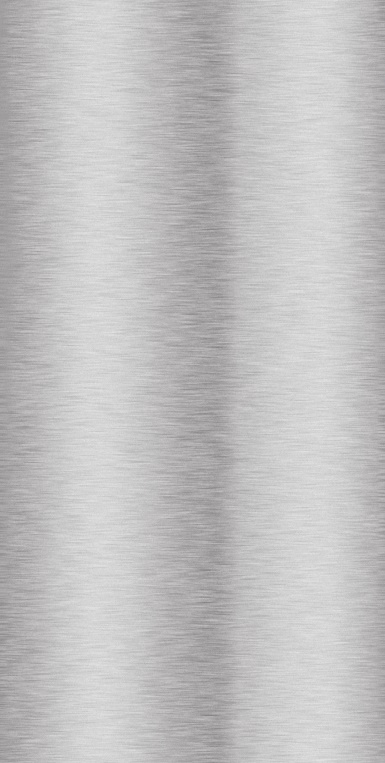 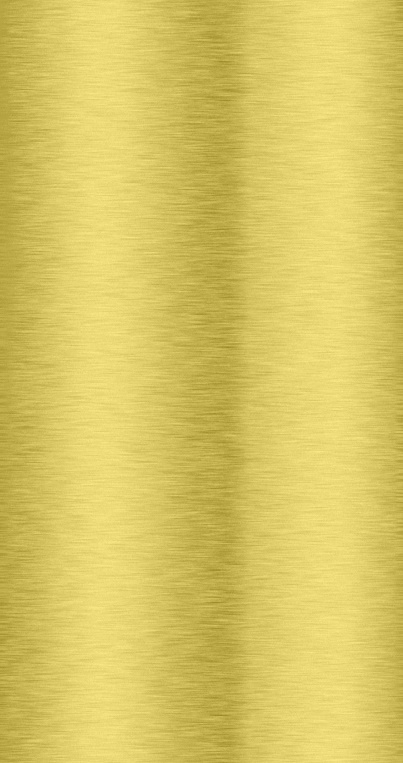 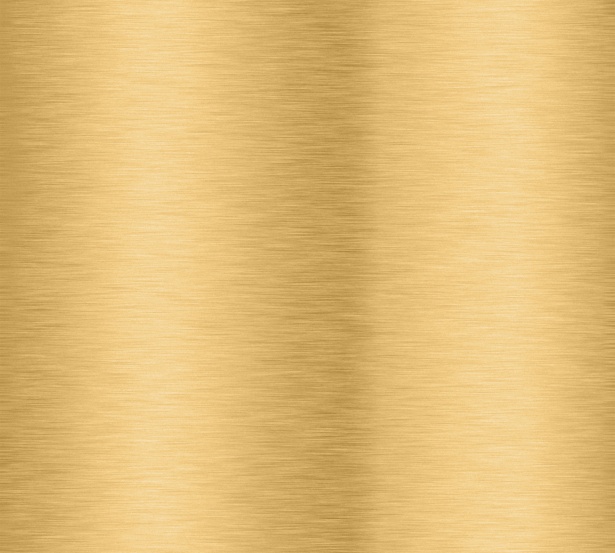 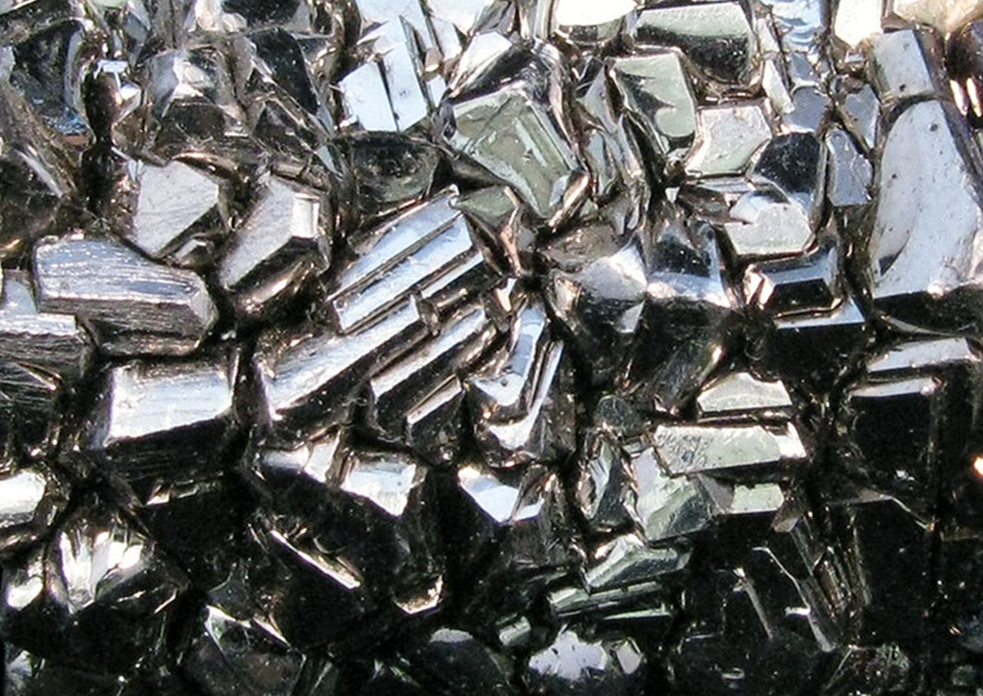 Health Insurance Metal Tiers
It's important to note that regardless of the metal tier chosen, all ACA-compliant plans cover essential health benefits, including preventive care, hospitalization, prescription drugs, and more. When selecting a plan, individuals should consider their healthcare needs, budget, and anticipated medical expenses to choose the level of coverage that best suits their needs.
Basic Elements of Qualified Health Plans (QHP)
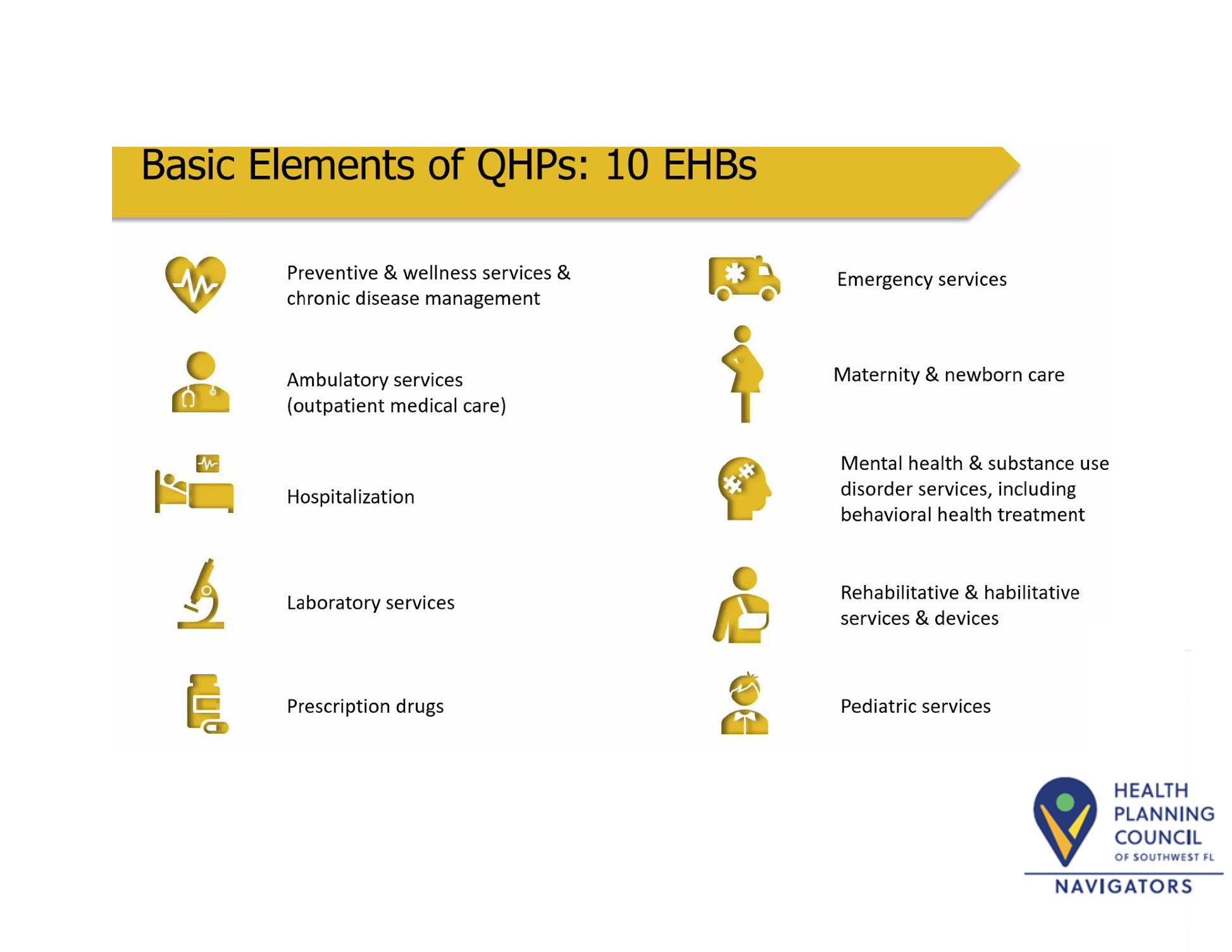 Open EnrollmentNov. 1 – Jan. 15
Why are Open Enrollment dates important?
Open enrollment is the only time consumers can enroll in a health plan on the individual market without qualifying for special enrollment
Getting sick or having an accident does not qualify for special enrollment
Missing Open Enrollment may limit enrollment options without qualifying life events.
What is Special Enrollment Period? Y12
A period outside of open enrollment when a person who experiences a qualifying event can enroll in or switch marketplace coverage 

The Special Enrollment Period (SEP) starts on January 16th ending October 31st 

SEPs are generally available for 60 days after a qualifying event, though some SEPs are also available for 60 days before the qualifying event (known as “advance availability”) 

Coverage effective dates:

First of the month after plan selection in many cases

If coverage will end in the future, coverage is effective the first of the month after their existing coverage ends and they pick a new plan

SEPs are triggered by several different qualifying life events
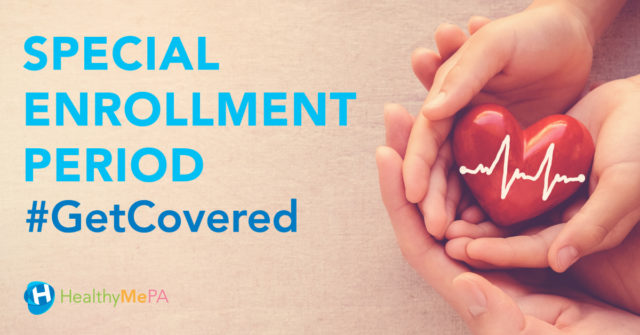 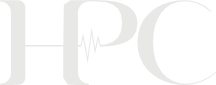 Categories of Events that Trigger an SEP
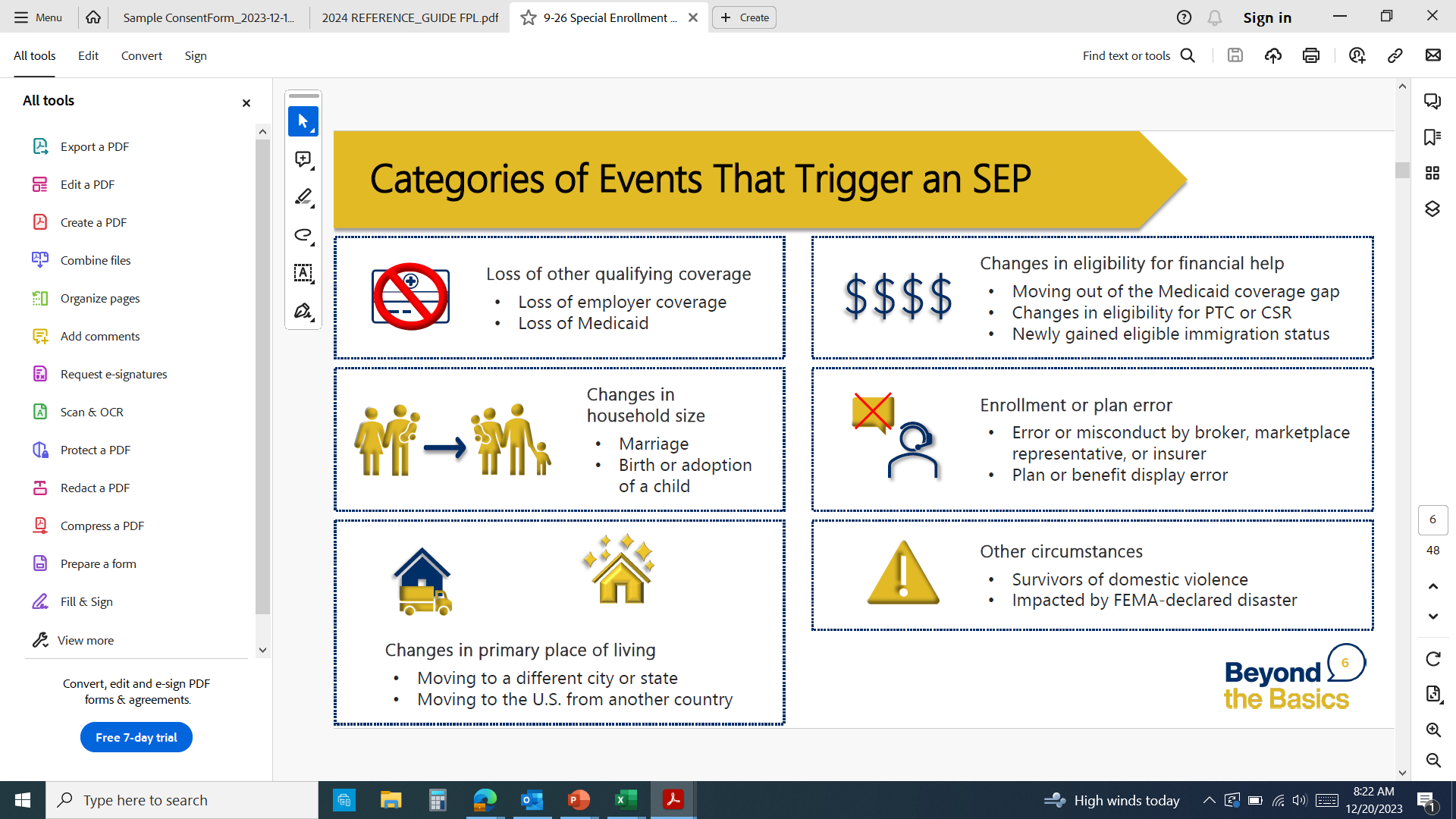 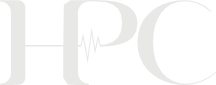 SEP for People with Income ≤150% FPL
Access to coverage and financial help for some people with low incomes:

Household income is expected to be no greater than 150% of the federal poverty level
As of 2025, it is about $22,590 for an individual
Must be eligible for premium tax credits
No prior coverage required
May enroll in a QHP or change from one QHP to another one time per month
SEP is only available in years when increased PTC allows people with income ≤150% FPL to buy a benchmark plan (second lowest cost silver plan) with a zero-dollar premium.
Under the American Rescue Plan, enhancements to the premium tax credit ensure that everyone under 150% has access to a $0 plan
Tax credit enhancements will continue to be in effect unless Congress acts not to extend them
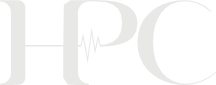 How long is special enrollment?
Q & A
Next Step: EnrollmentDon’t Miss Out on Health Insurance!
To make an appointment with a certified Navigator, please
 call 1-866-547-2793 or go to www.enrollswfl.com

For the federal Marketplace, go to www.healthcare.gov

Harry Guerra, MBA                                   NOU PALE KREYòL
Certified Navigator                                          HABLAMOS ESPAÑOL
Cell (239) 788-5773
harryguerra@hpcswf.com
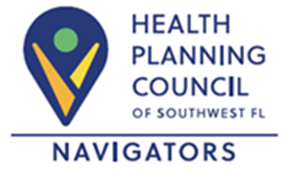 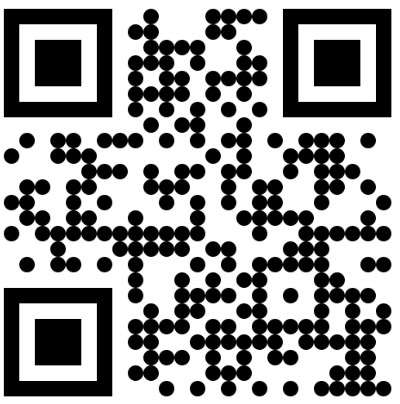 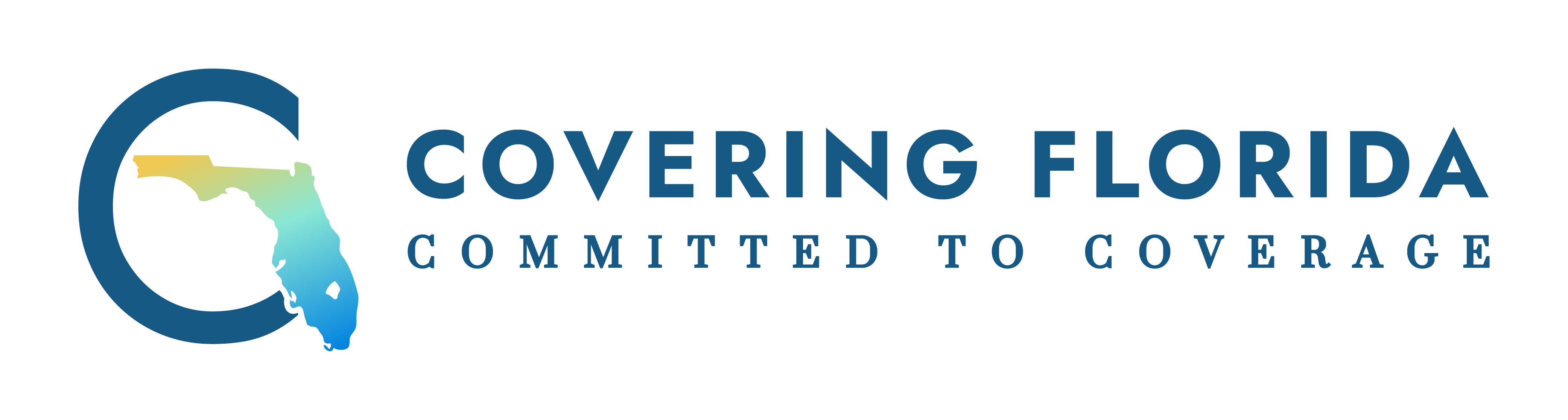 THANK YOU!
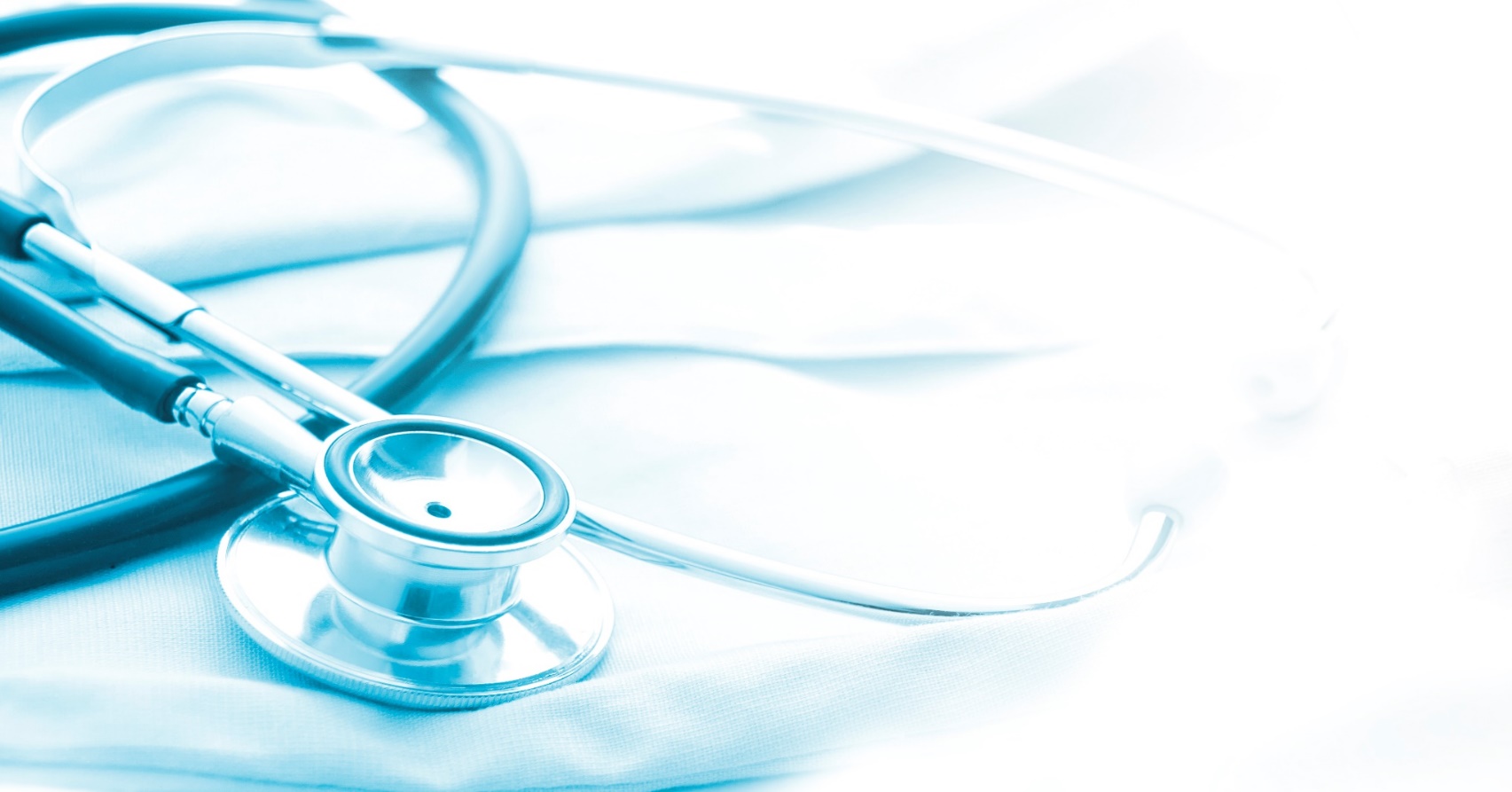 CMS Navigator Disclaimer 
This program is supported by the Centers for Medicare & Medicaid Services (CMS) of the U.S. Department of Health and Human Services (HHS) as part of a financial assistance award totaling $13,792,500 with 100 percent funded by CMS/HHS. The contents are those of the author(s) and do not necessarily represent the official views of, nor an endorsement, by CMS/HHS, or the U.S. Government.